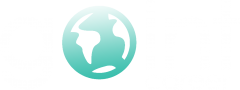 GOINT CAREER
Yurt İçi ve Yurt Dışı Eğitim Danışmanlık
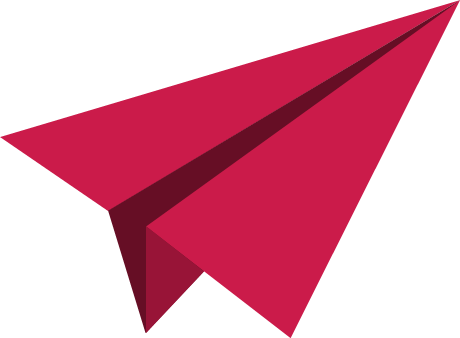 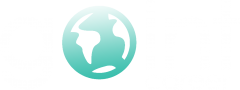 HEMŞİRELİK
PROJESİ
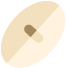 Hemşirelik Projesi Nedir?

Hemşirelik projesi, mesleğine Almanya’da devam etmek isteyen hemşireler için hazırlanmış olan, tamamen ücretsiz bir projedir.
Projeye Katılım Şartları Nelerdir?

Hemşirelik Lisans Bölümü Mezunu Olmak
B1 Seviyesi Almanca Sertifikasına Sahip Olmak
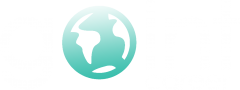 Maaşlar
Brüt 2.500€, net 1.800€ maaş verilir. Almanya’da denklik sağlanması durumda ise, brüt 3.300€ net 2.750€ maaş verilir.
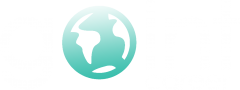 Çalışma Alanları Nelerdir?
Çocuk Bakım Hemşiresi
Yoğun Bakım Hemşiresi
Yaşlı Özel Ağır Hastaların Hemşireleri
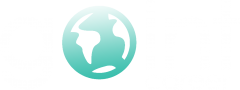 Süreç
Yurt dışı sürecinde gerekli olacak tüm işlemler sizin için halledilir ve gerekli evraklar hazırlanır. İş başvurusu, iş kontratı gibi süreçler tarafımızca takip edilir.
Gerekli tüm işlemler tamamlandıktan sonra Almanya’ya gitme süreci başlar.
1
2
3
4
Ardından, vize işlemlerine hızla başlanır.
Projeye katılacak bireylerin öncelikle Almanca dil sertifkasına sahip olmaları gerekmektedir.
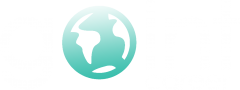 Süreç
Bu süreç sonunda, hemşireler mesleklerini icra etmeye başlar.
5
6
Almanya’ya gelmelerinin ardından, Türkiye’deki lisans diploması ve transkripti aracılığı ile Almanya’daki denklik işlemleri özenle sağlanır.
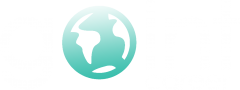 Konaklama
Proje kapsamında ilk 6 ay için konaklama masrafları ve yol masrafları ücretsiz olarak tarafımızdan karşılanır.
Şehirler
Öğrencilerin proje ile hangi şehirlere gideceği gelen talepler doğrultusunda belirlenir.
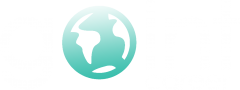 İletişim Bilgileri
www.gointcareer.com.tr
+90 370 502 21 21
+90 545 933 00 78
info@gointcareer.com.tr
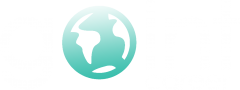 “
Go Intelligent, 
Go International...
”
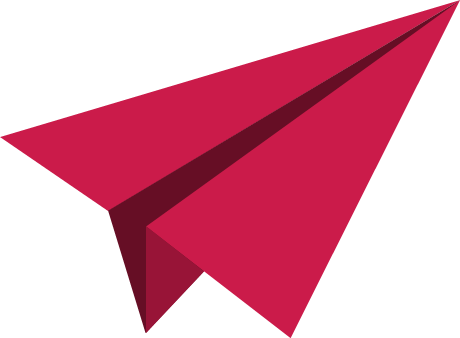